Module 7.5
Burns rehabilitation and splinting
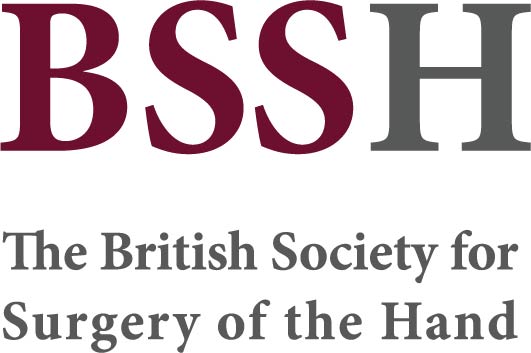 Objectives

Be able to discuss key problems faced in the rehabilitation of the burnt hand
Describe the typical resting posture of the burnt hand
When should rehab/therapy involvement begin?
What is included in acute phase rehabilitation?
What are key methods used in oedema control?
How might your choice of splint differ in palmer burns vs dorsal hand burns?